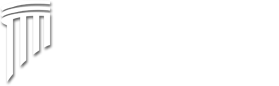 Caso 4: Hace mucho calorRocki usa un software de código abierto de GitHub sin realizar pruebas completas. Rocki deja la empresa y es reemplazada por Joe. El software puede estar causando otras fallas del sistema.
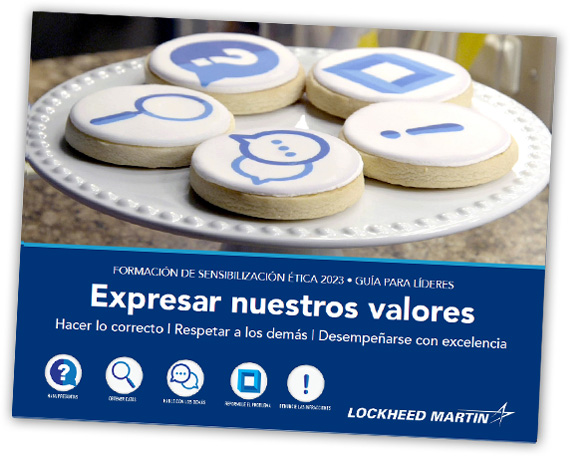 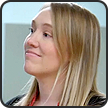 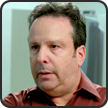 Personajes principales
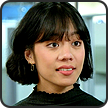 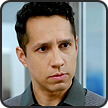 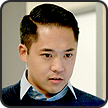 Jason
Ingeniera de software
Rocki
Ingeniera de software
Faye
Líder de equipo
Joe
Ingeniera de software
Bobo
Compañero de trabajo
Caso 4: Hace mucho calor (Primera parte)
Personajes principales
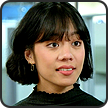 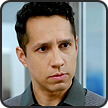 Faye
Líder de equipo
Joe
Ingeniera de software
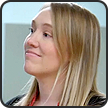 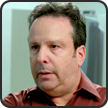 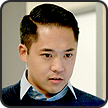 Jason
Ingeniera de software
Rocki
Ingeniera de software
Bobo
Compañero de trabajo
Resumen

Rocki usa un software de código abierto de GitHub sin realizar pruebas completas. Rocki deja la empresa y es reemplazada por Joe. El software puede estar causando otras fallas del sistema.
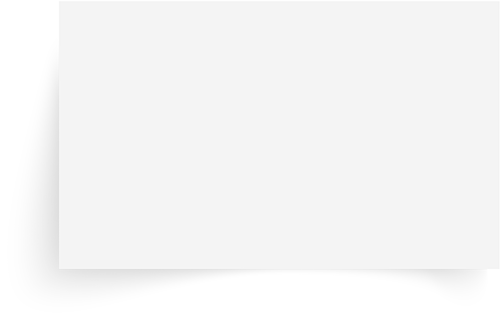 Análisis
Caso 4: Hace mucho calorProblemas: Integridad del programa; habilidades interpersonales; calidad de fabricación
Personajes principales
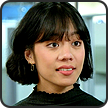 ¿Qué problemas enfrentan estos personajes?
¿Qué técnicas para VOV podrían ayudar a resolverestos problemas?
Faye
Líder de equipo
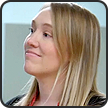 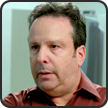 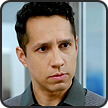 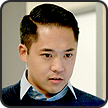 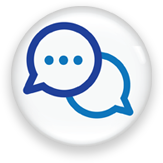 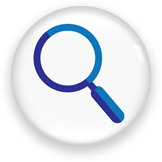 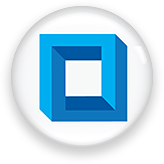 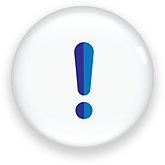 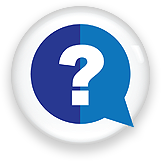 Jason
Ingeniera de software
Rocki
Ingeniera de software
Joe
Ingeniera de software
Bobo
Compañero de trabajo
Denunciar las infracciones
Reformularel problema
Obtener datos
Hablar con los demás
Hacer preguntas
Caso 4: Hace mucho calor (Segunda parte)
Personajes principales
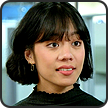 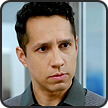 Faye
Líder de equipo
Joe
Ingeniera de software
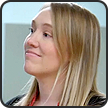 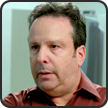 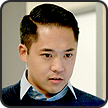 Jason
Ingeniera de software
Rocki
Ingeniera de software
Bobo
Compañero de trabajo
Conclusión
Personajes principales
¿Cómo debería terminar la situación?
Lo más importanteA medida que continuamos aumentando el uso de FOSS, asegúrese de seguir nuestros procesos tanto para evaluar el software candidato como para probar nuestros sistemas para alcanzar el nivel de calidad e integridad que le debemos a nuestros clientes.
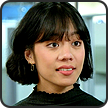 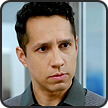 Faye
Líder de equipo
Joe
Ingeniera de software
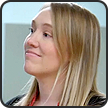 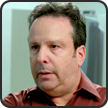 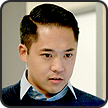 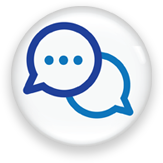 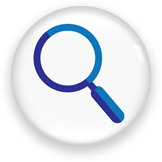 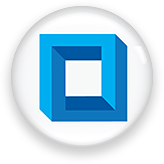 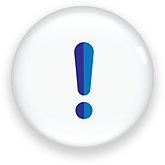 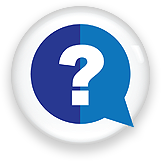 Jason
Ingeniera de software
Rocki
Ingeniera de software
Bobo
Compañero de trabajo
Denunciar las infracciones
Reformularel problema
Obtener datos
Hablar con los demás
Hacer preguntas